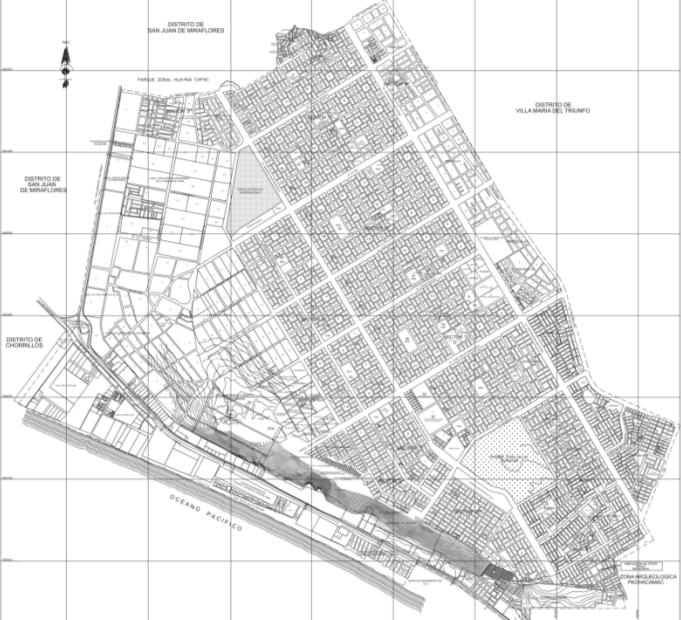 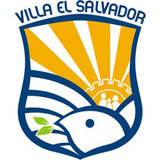 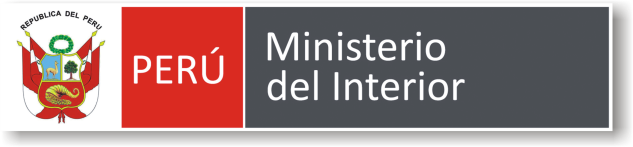 “FÓRUM DE SEGURIDAD CIUDADANA”

VILLA EL SALVADOR
24 febrero 2011
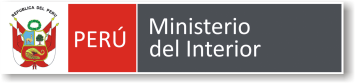 ORDEN INTERNO, ORDEN PUBLICO Y SEGURIDAD CIUDADANA
Orden 
Interno
(Estabilidad, poderes y existencia del Estado)
Orden 
Público
ASEGURAR
(Equilibrio social)
(Tranquilidad, Seguridad, Salubridad y             Moralidad)
DERECHOS  Y
LIBERTADES
Seguridad 
Ciudadana
DE LAS PERSONAS
(Convivencia pacífica localizada).
La PNP garantiza el Orden Interno, Orden Público y Seguridad Ciudadana por mandato legal.
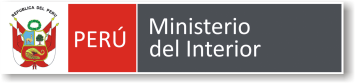 Orden
Interno
Orden
Público
Seguridad
Ciudadana
Riesgos
Pandillaje
Hurto, robo
Lesiones
Infracc. Penales Leves
Niños y Adolescentes en Situación de Peligro.
Prostitución Infantil
Consumo de Alcohol y Drogas
Micro-comercialización de Drogas
Infracciones al Reglamento de Transito
Terrorismo
Corrupción Generalizada
TID
Fraude Electoral
Atentado contra  los Poderes del Estado
Trafico de Armas
Falsificación de Moneda
Atentado Medio   Ambiente y Ecología
Violación de Fronteras
Desastres Naturales
Contrabando
Bloqueo Carreteras
Toma Centros de Producc.
Seguridad SS.EE.
Huelgas, Paros Nacionales
Comisión de Delitos
Inseguridad Vial
Concentraciones, Marchas 
Espectáculos Públicos
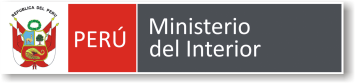 SEGURIDAD CIUDADANA
LEY DEL SINASEC 
Nº 27933
Artículo 2º
Asegurar convivencia pacífica
Acción integrada 
que desarrolla el
 Estado con la
colaboración 
ciudadanía
Erradicación violencia
Utilización pacífica de vías y espacios públicos
Contribuir prevención comisión delitos y faltas
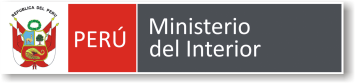 Soluciones
Multidiscipli-
narias
Ámbito localizado
CARACTERÍSTICAS DE LA SEGURIDAD CIUDADANA
Solución
Multisectorial
Activa 
Participación  ciudadana
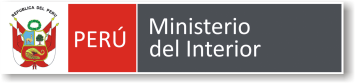 LEY DEL SISTEMA NACIONAL DE SEGURIDAD CIUDADANA 27933
Preside Ministro Interior;
Integrantes: 
Justicia, Educación, Salud, Economía y Finanzas, DIRGEN PNP, Ministerio Público, INPE, Defensor del Pueblo, Fiscal de la Nación, Corte Suprema de Justicia,  (02)  Gobiernos Regionales, (02) Locales.  (02)  Empresas Seguridad                  Privada.
CONSEJO NACIONAL DE
SEGURIDAD CIUDADANA
SECRETARIA
TECNICA
COMITES REGIONALES
SEC. TECNICA
1,858
COMITES PROVINCIALES
SEC. TECNICA
COMITES DISTRITALES
SEC. TECNICA
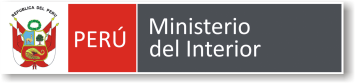 ROLES Y LIDERAZGOS
PASAR DE
Modelo de colaboración tenue
Modelo de mayor integración
POR CONVENIO Y VINCULANTE
ESPONTÁNEO Y DISCRECIONAL
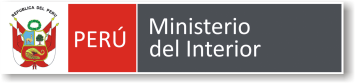 REFERENTES EN SEGURIDAD CIUDADANA
Experiencias de las cuales podemos aprender:
SEGURIDAD CIUDADANAMUNICIPALIDAD DE SAN ISIDRO
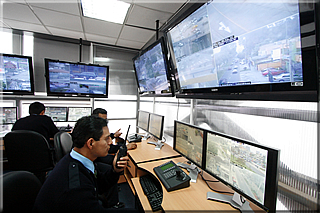 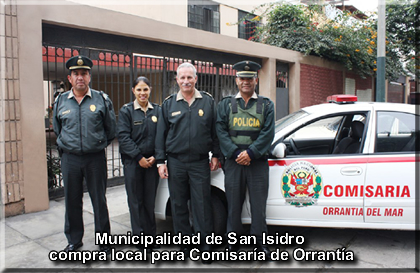 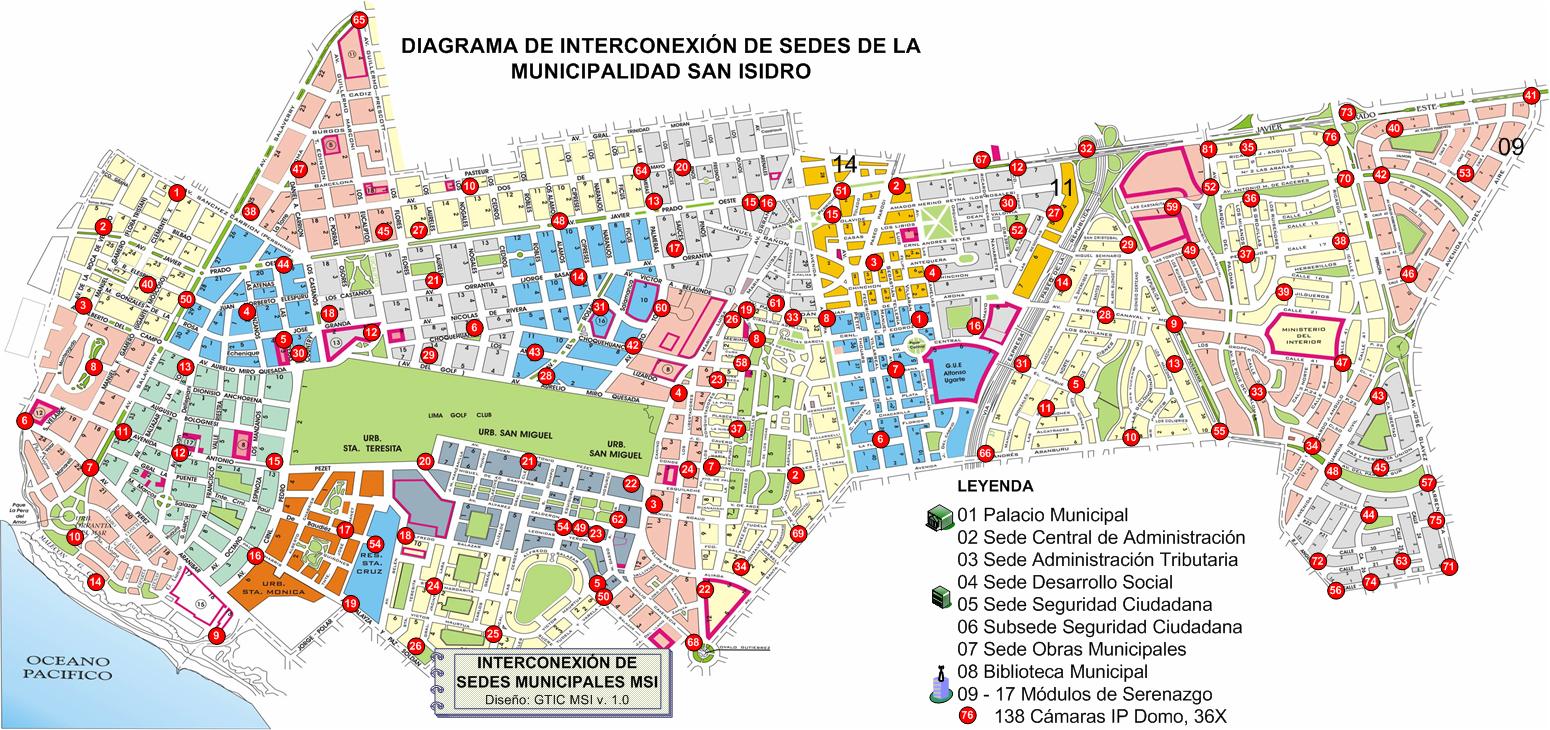 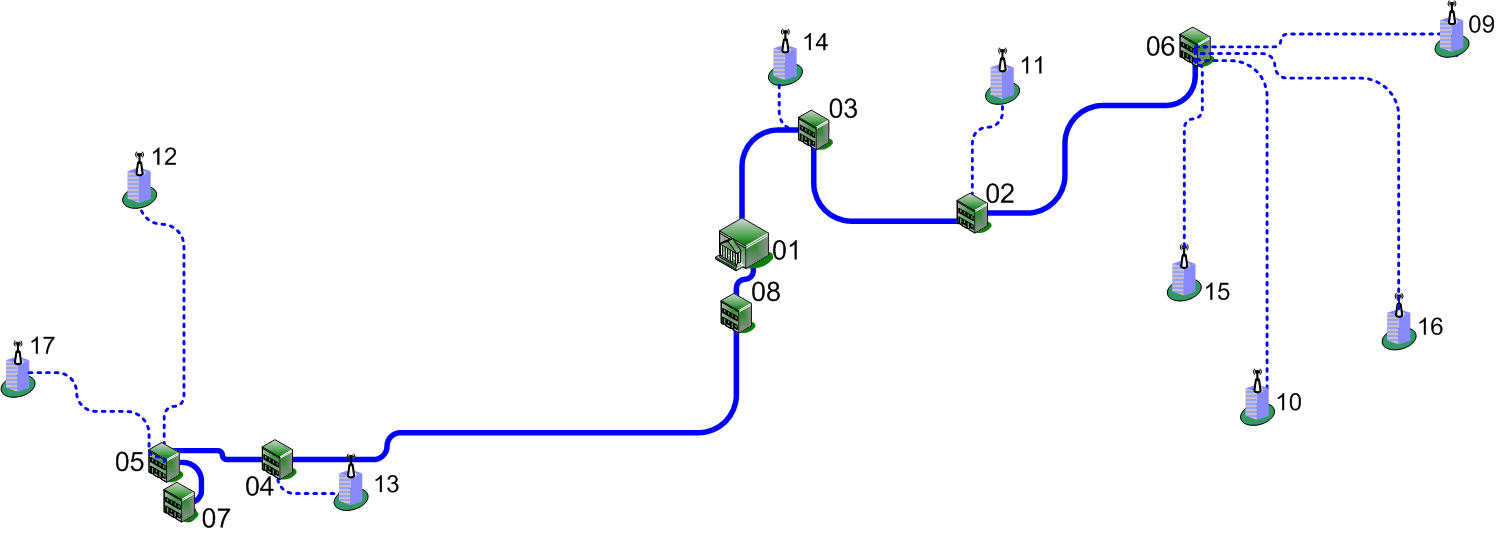 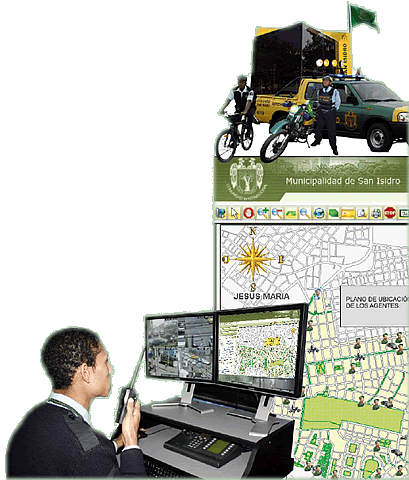 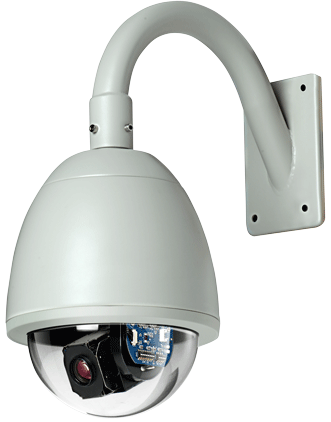 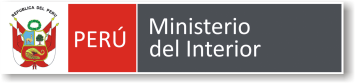 EJEMPLOS A SEGUIR
Gobierno  Local de Ascope – La Libertad
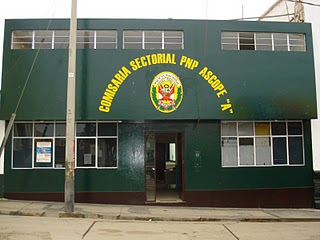 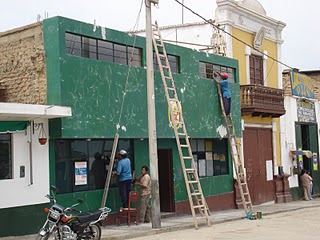 Antes
Después
La Municipalidad Provincial de Ascope financió los trabajos de remodelación y refacción del local policial de Ascope
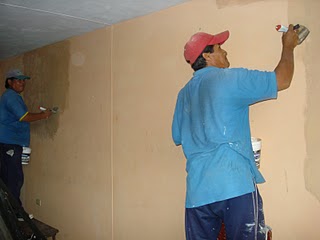 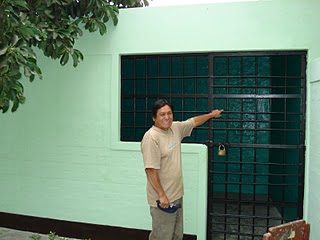 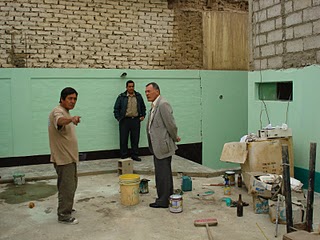 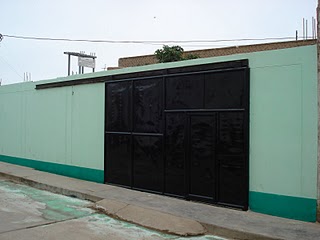 10
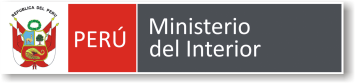 EJEMPLOS A SEGUIR
Gobierno Regional de Huancavelica
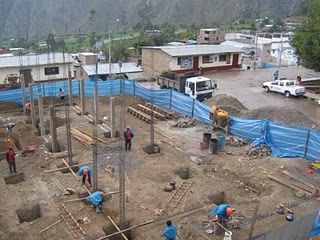 Construcción de la Comisaría PNP del distrito de Huaytará, destruida en el terremoto del 2007.El proyecto es financiado por el Fondo de Reconstrucción de Sur (FORSUR), siendo el Gobierno Regional la Unidad Ejecutora.
Ha sido puesta en funcionamiento el 10 de noviembre de 2010
11
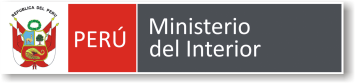 EJEMPLOS A SEGUIR
Gobierno Regional del Callao
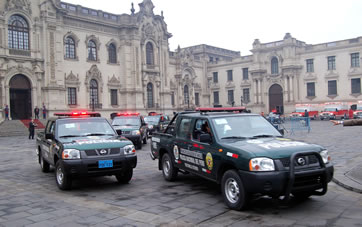 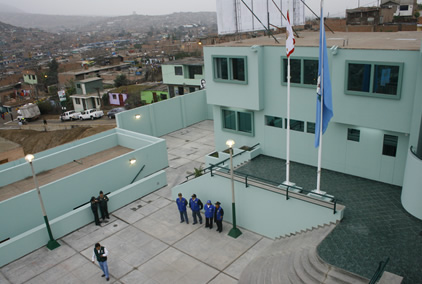 Financió construcción de Comisarías Villa los Reyes y Ciudad del Pescador
Adquirió y entregó en Cesión de Uso 50 camionetas para las dependencias policiales del  Callao
12
MEJORES EXPERIENCIAS INTERNACIONALESCHILE: PLAN COMUNAL DE SEGURIDAD PÚBLICA
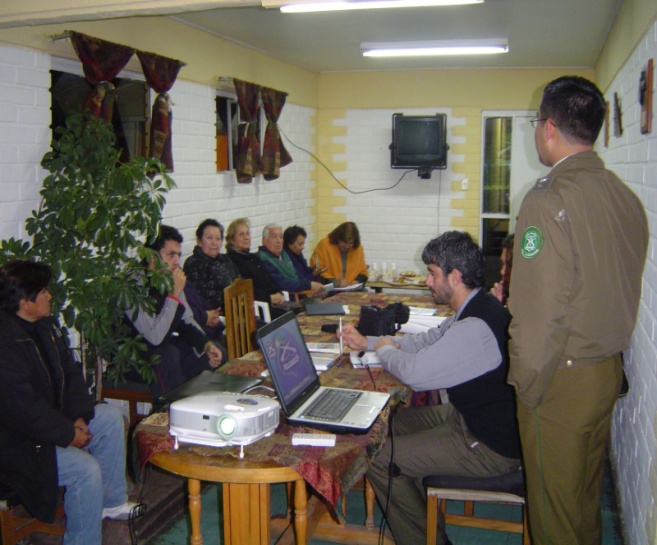 Participan las autoridades del nivel local (Gobernadores, Alcaldes, Concejales, Jefes locales de ambas policías, Ministerio Público, servicios de salud, educación, etc.) y representantes de la sociedad civil (comités vecinales de seguridad, etc.).

Estipula las obligaciones de todas las partes involucradas, mediante la suscripción de Convenios de Colaboración de los Municipios con el Ministerio del Interior.

Permitió unificar la información de Carabineros, con los diferentes programas que trabajan en la Comuna de Pedro Aguirre Cerda, facilitando el cruce de datos y mejora en la evaluación y diagnóstico de la seguridad ciudadana en cada uno de los cuadrantes.
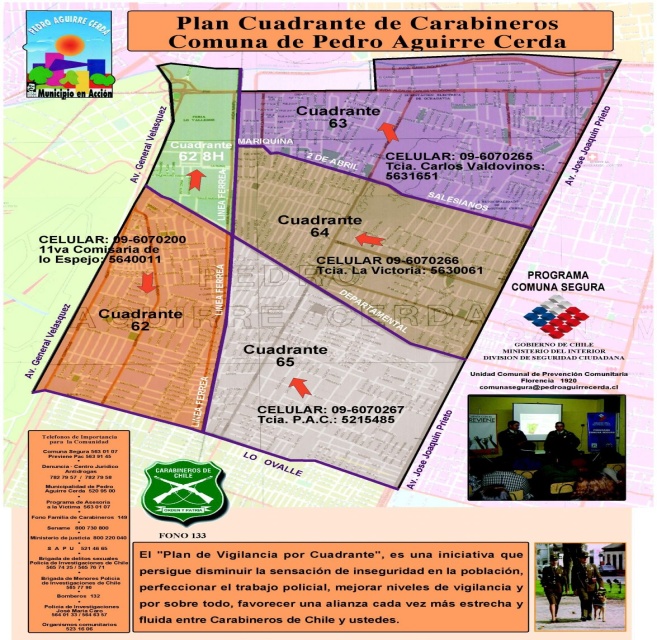 MEJORES EXPERIENCIAS INTERNACIONALESCOLOMBIA: PROGRAMA DE DEPARTAMENTOS Y MUNICIPIOS SEGUROS - DMS
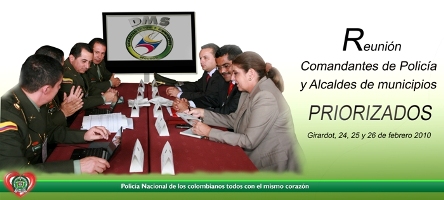 La Policía Nacional de Colombia, ha  diseñado el Programa Departamentos y Municipios Seguros -DMS-, para fortalecer la gobernabilidad local, bajo el liderazgo de los gobernadores y alcaldes, que con las demás autoridades locales, deben asumir de manera coordinada, integral y preventiva., la gestión de la seguridad ciudadana.

En el presente año se está aplicando el “Plan Nacional de Vigilancia Comunitaria por Cuadrantes”, en 50 municipios priorizados, a cuyas Unidades de Policía, se les ha fortalecido, asignándoles talento humano, recursos técnicos y logísticos.
Reunión de Comandantes de Policía y Alcaldes de  Municipios Priorizados
2010
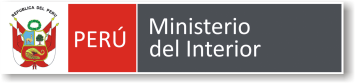 PRESUPUESTO DE SEGURIDAD CIUDADANA POR DISTRITOS 2010
Gasto per cápita promedio S/.       22.9

Fuente: Presupuesto Público 2010 - Portal de Consulta Amigable MEF
CONVENIOS
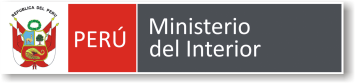 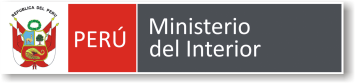 CONSTITUCION POLITICA  Art. 197
CONSTITUCION POLITICA  Art. 166
REGLAMENTO DE LA LEY DEL SINASEC N° 27933 - ART 27º
MARCO LEGAL
“Las Municipalidades promueven, apoyan y reglamentan la participación vecinal en el desarrollo local. Asimismo brindan servicios de seguridad ciudadana, con la cooperación de la Policía Nacional del Perú, conforme a Ley”.
La Policía Nacional tiene por finalidad fundamental garantizar, mantener y restablecer el orden interno. Presta protección y ayuda a las personas y a la comunidad. Garantiza el cumplimiento de las leyes y la seguridad del patrimonio público y del privado. Previene, investiga y combate la delincuencia.
Funciones específicas del Comisario Distrital:
Ejecutar las acciones policiales de su competencia y las que acuerde el Comité Distrital para prevenir y/o reprimir la criminalidad y delincuencia común.
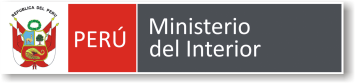 MARCO LEGAL
LEY Nº 29611, de fecha 10/11/2010 

Artículo 1º preceptúa que: "Los gobiernos regionales y locales están facultados para realizar gastos de inversión en materia de seguridad ciudadana, infraestructura y equipamiento en el ámbito de su jurisdicción y con cargo a los recursos procedentes de toda clase de financiamiento(...)". "Para tal efecto suscriben convenios con el Ministerio del Interior conjuntamente con la PNP(...)“.
CENTRAL DE EMERGENCIA 105 Y EL SISTEMA DE VIDEO VIGILANCIA
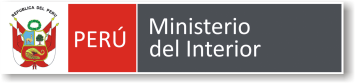 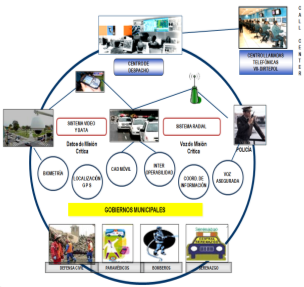 SISTEMA VÍA SATÉLITE PNP
SISTEMA INTEGRADO DE COMUNICACIÓN TRONCALIZADO POLICÍA NACIONAL
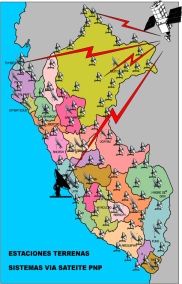 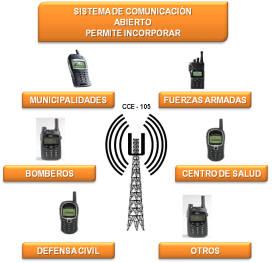 NOS ACTUALIZAMOS CON TECNOLOGÍA DE ULTIMA GENERACIÓN PARA BRINDARTE UN MEJOR SERVICIO
AMPLIACIÓN DEL SERVICIO DE BANDA ANCHA PARA LA PNP
SISTEMA DE DENUNCIAS POLICIALES
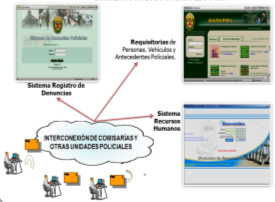 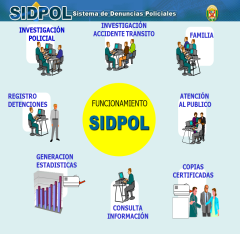 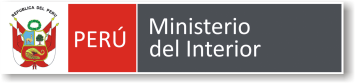 OBSERVATORIO DE LA VIOLENCIA Y LA CRIMINALIDADENFOQUE CONCEPTUAL
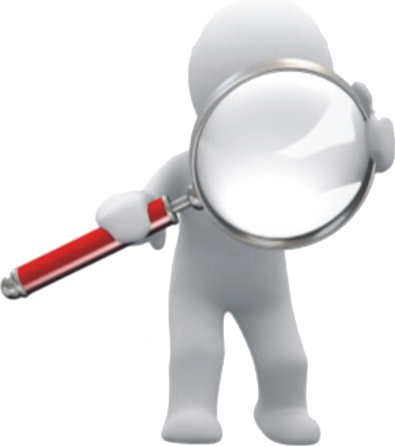 OBSERVATORIO DE LA VIOLENCIA Y LA 
CRIMINALIDAD
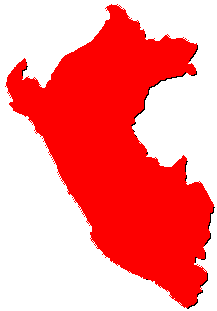 Provee información confiable de soporte para toma de decisiones.
Determina la dimensión real de la violencia.
ES UN SISTEMA DE VIGILANCIA
Prioriza las estrategias de intervención
Establece la caracterización del delito (tendencias, perfiles)
Identifica factores de riesgo (genera hipótesis)
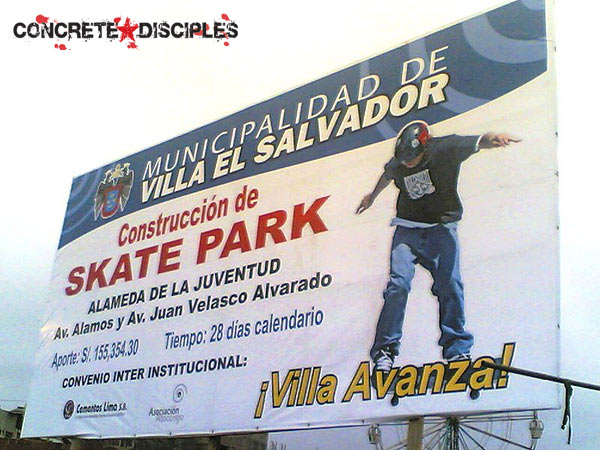 Utilización pacífica de vías y espacios públicos
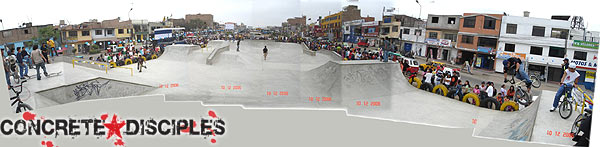 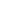 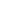 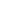 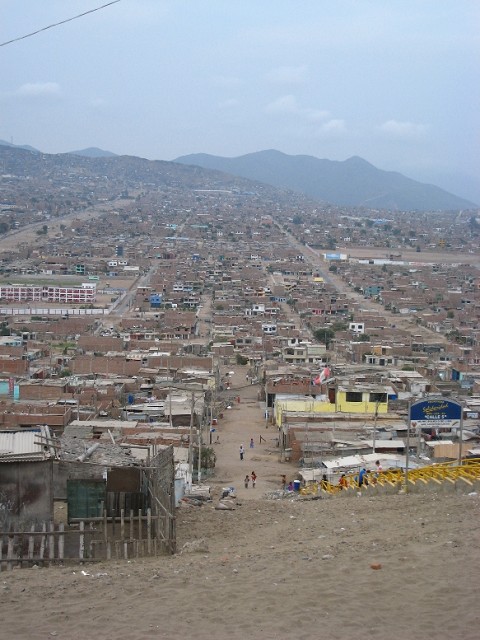 Recuperaciones espacios públicos
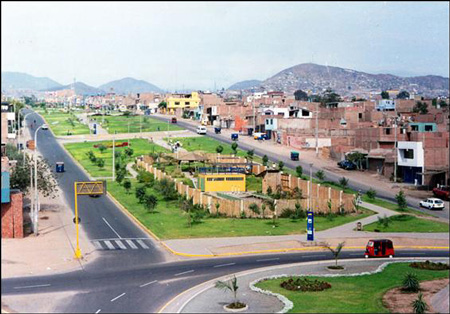 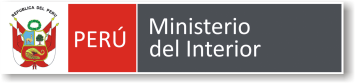 “Perú, sociedad con valores y cultura cívica, conviviendo en ciudades seguras”
“Invertir en seguridad es invertir en el desarrollo del país”
¡Muchas gracias!